Prüft ihr Deutsch!
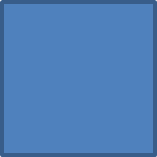 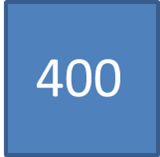 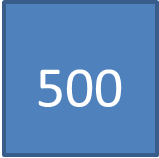 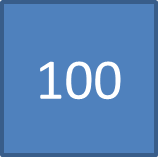 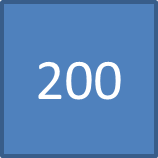 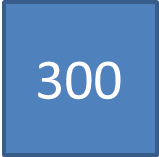 Ins Russische
300
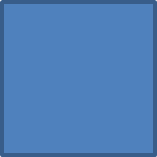 Ins Deutsche
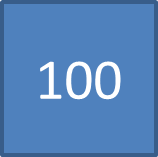 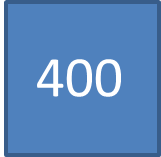 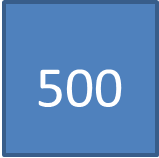 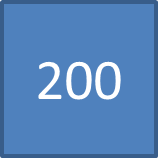 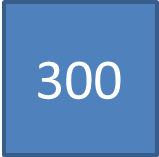 200
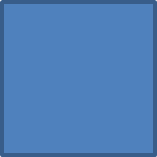 Sagt anders
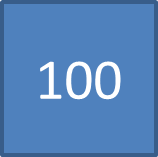 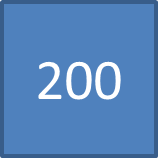 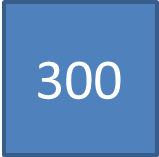 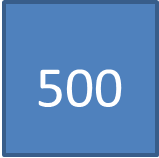 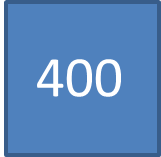 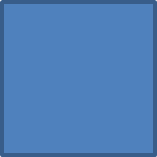 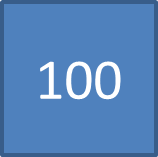 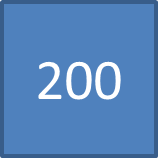 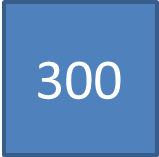 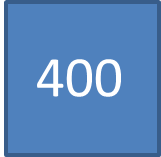 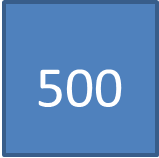 100
Überraschung
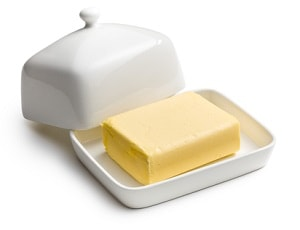 Ins Russische
100
Alles ist in Butter!
Всё отлично / всё как по маслу
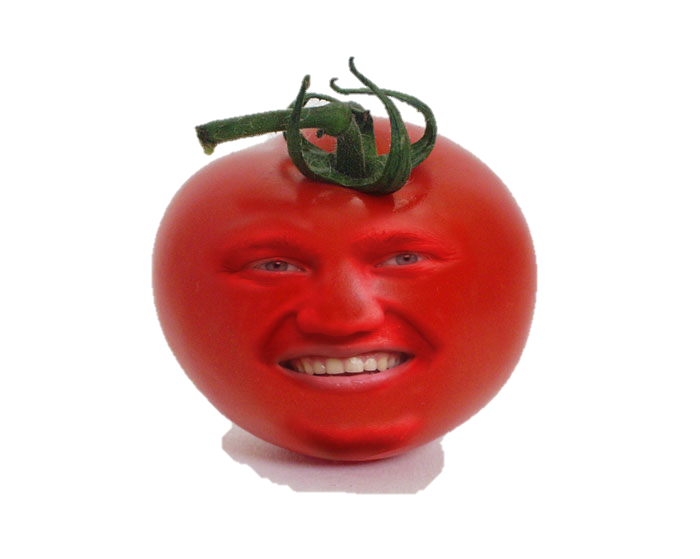 Ins Russische
200
die beleidigte Tomate spielen
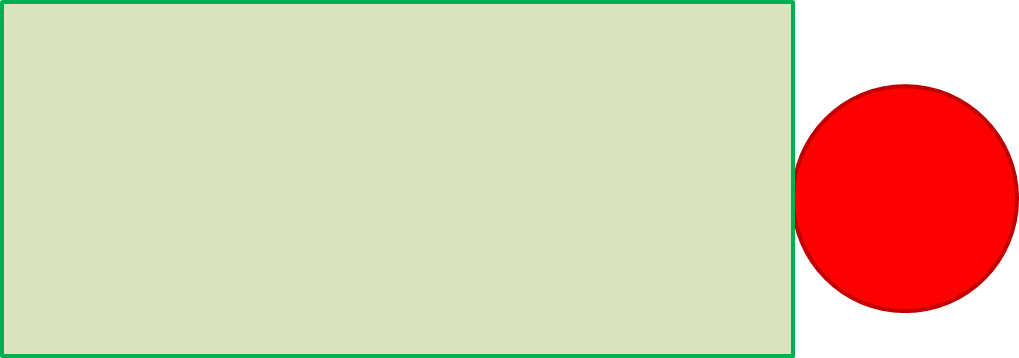 Изображать обиженного
Ins Russische
300
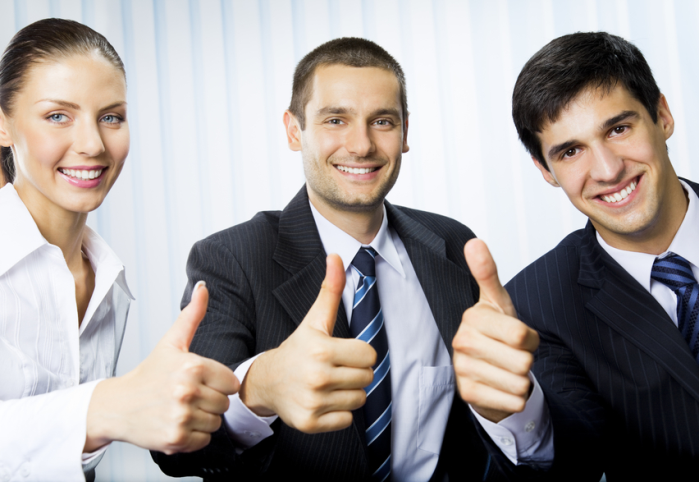 Das Vorstellungsgespräch
собеседование
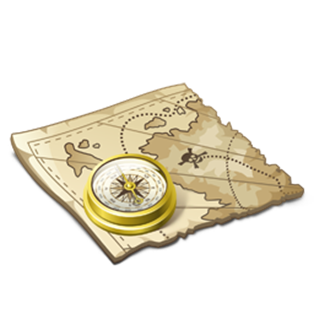 Ins Russische
 400
Stehe zu dir selbst.
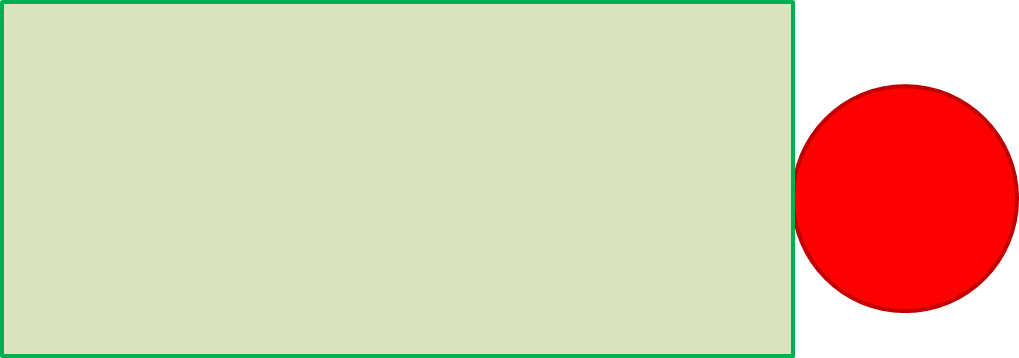 Будь себе верен.
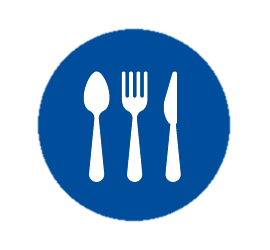 Ins Russische
500
Bulette
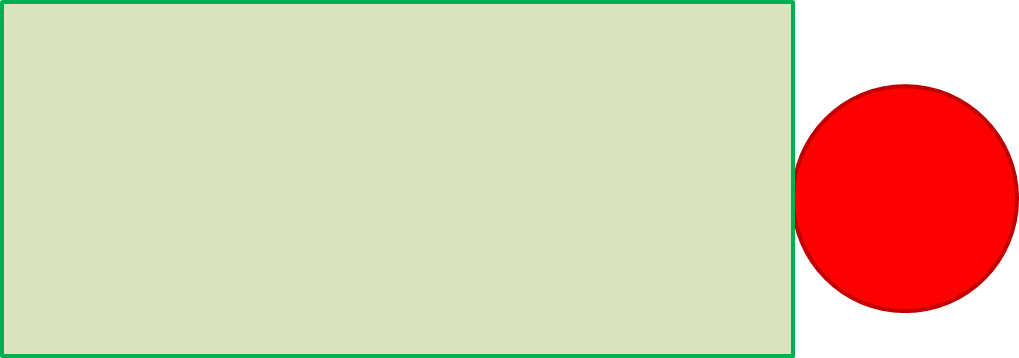 Отбивная (порционный кусок) на косточке
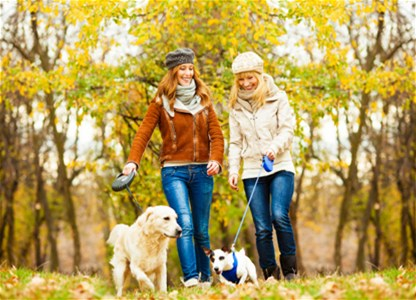 Ins Deutsche
100
Они делают всё вместе.(ohne «machen»)
Sie unternehmen 
alles zusammen
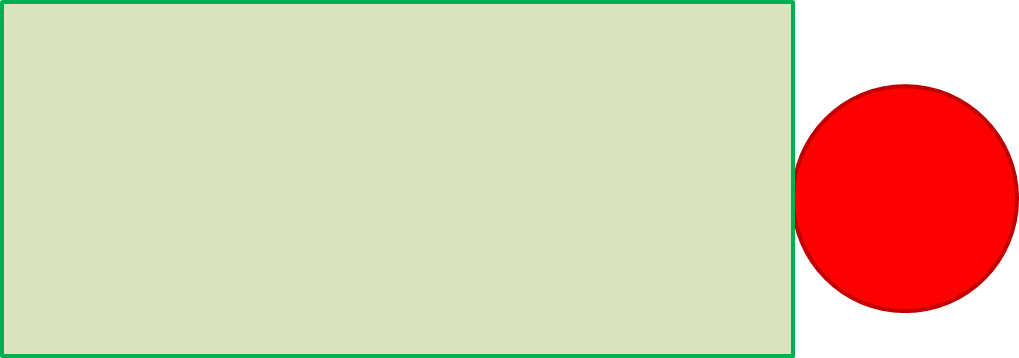 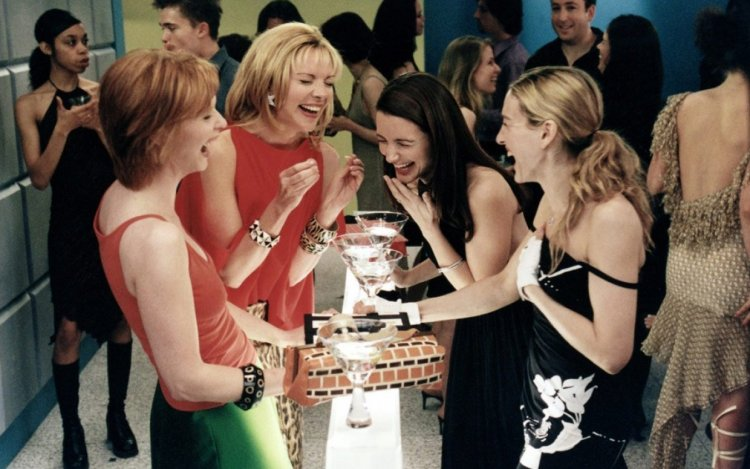 Ins Deutsche
 200
Она может легко сходиться с людьми.
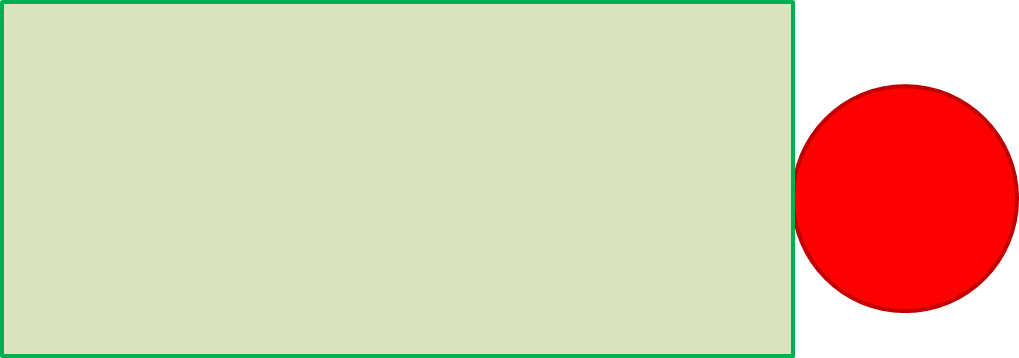 Sie kann leicht 
auf die Leute zugehen.
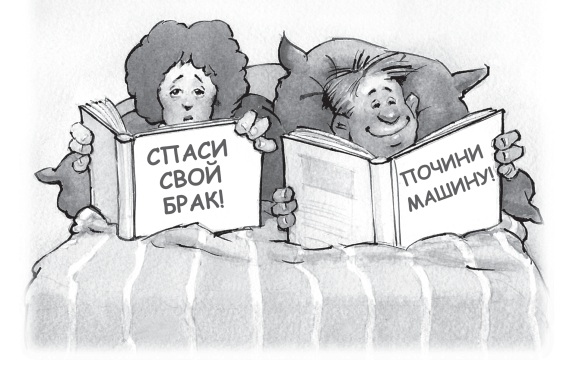 Ins Deutsche
300
интересы расходятся
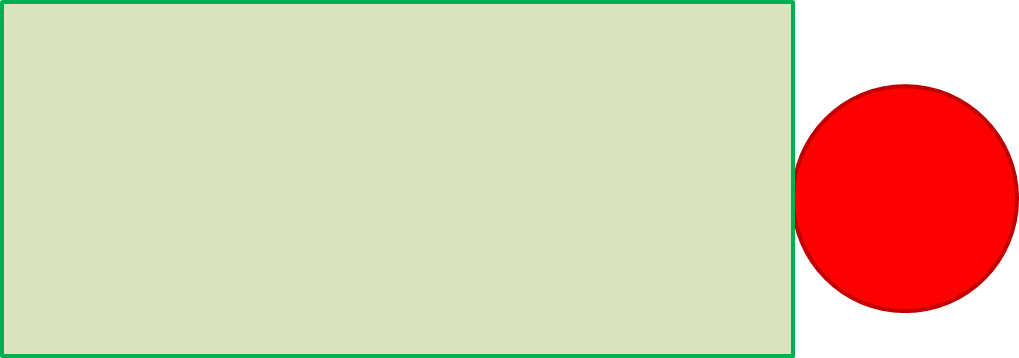 die Interessen gehen hier und da hin/
verändern sich
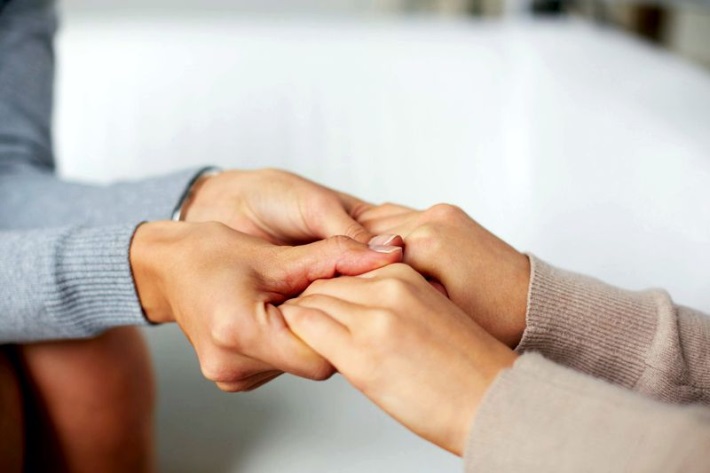 Ins Deutsche
400
заботиться
поддерживать 
укреплять дружбу
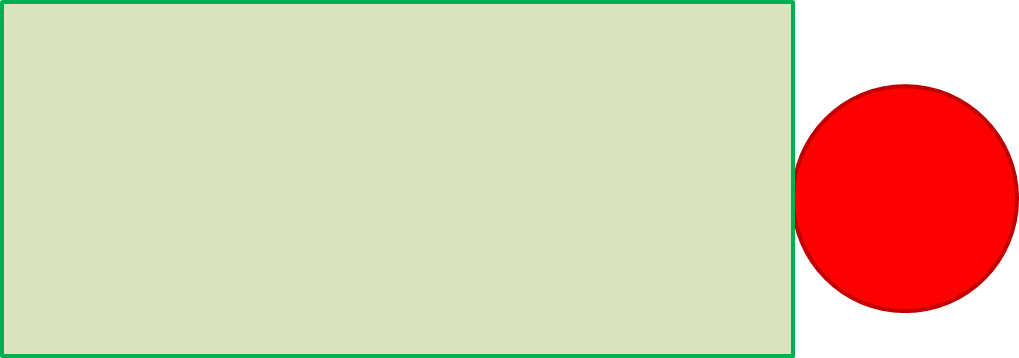 kümmern sich um Akk
unterstützen j-n Akk
Freundschaft festigen / erhalten
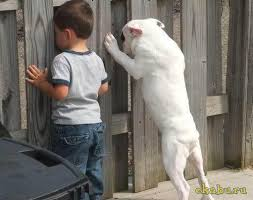 Ins Deutsche
 500
просыпается любопытство
укреплять самоуверенность
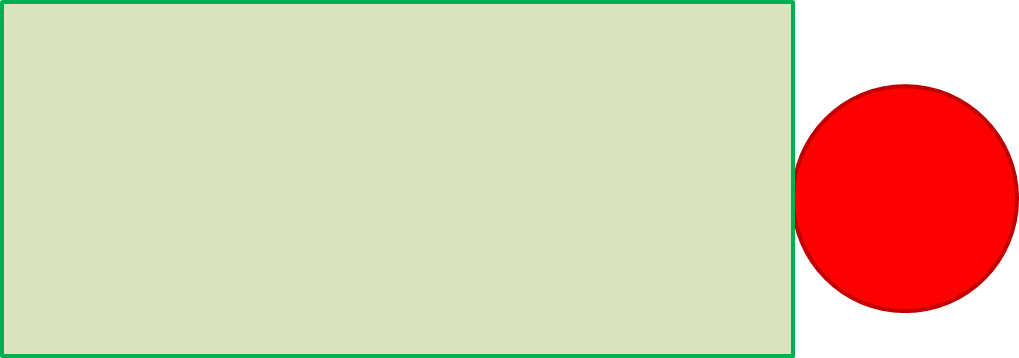 Neugierde erwacht

Selbstbewusstsein stärken
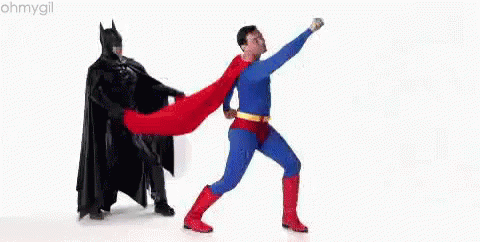 Sagt anders
100
sich befreunden
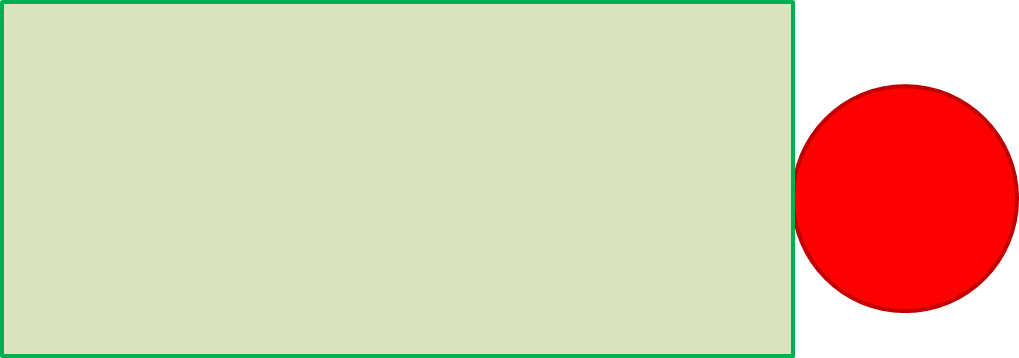 Freundschaft schließen
Sagt anders
200
ermöglichen
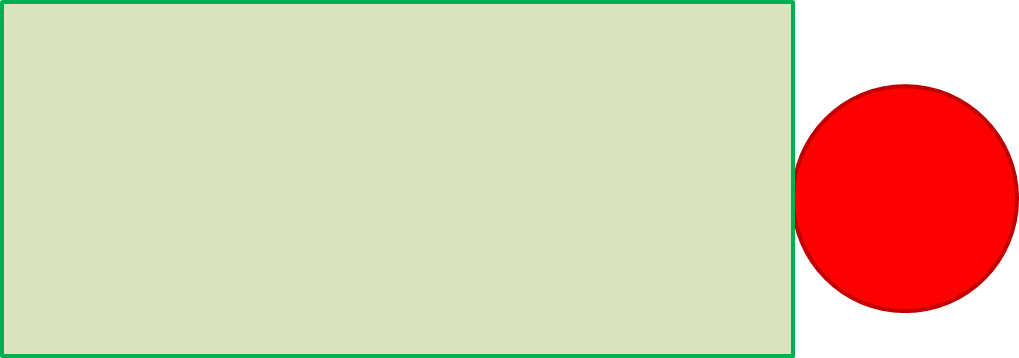 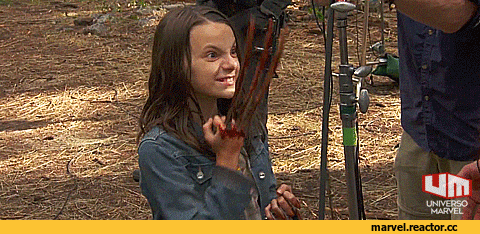 die Möglichkeit
 geben
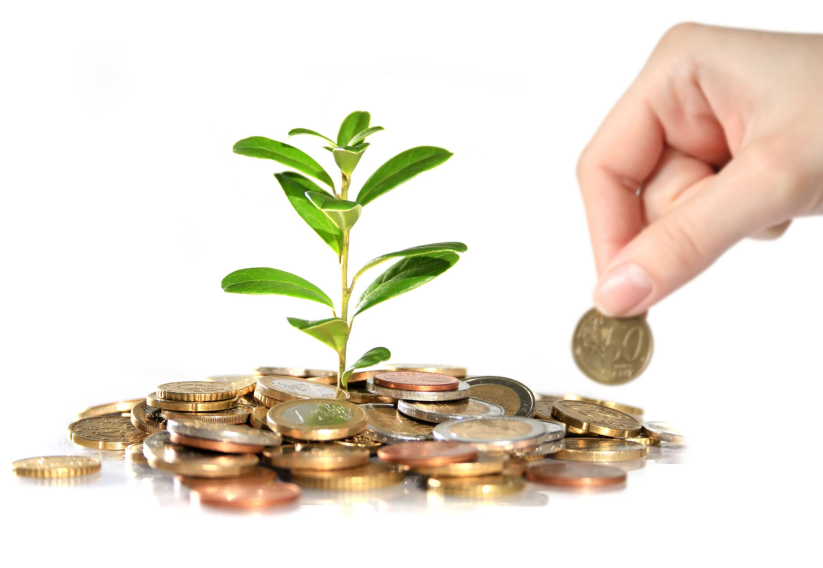 Sagt anders
300
beitragen
«вносить вклад»
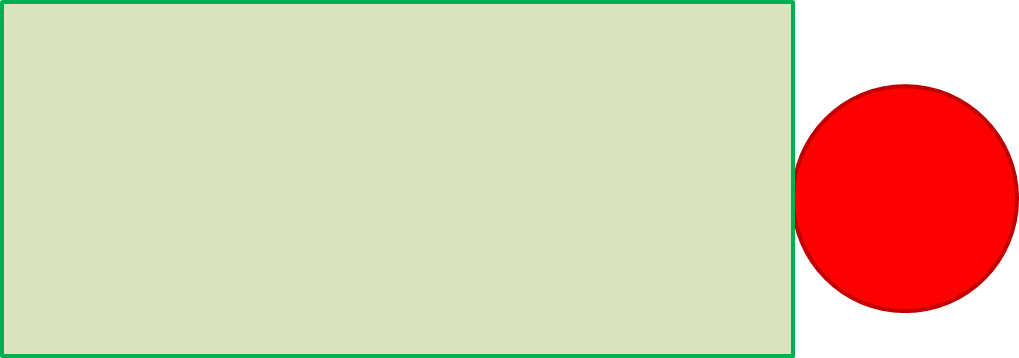 einen Beitrag 
zu etw D leisten
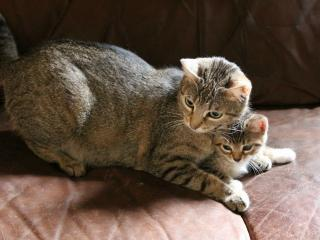 Sagt anders
400
beschützen
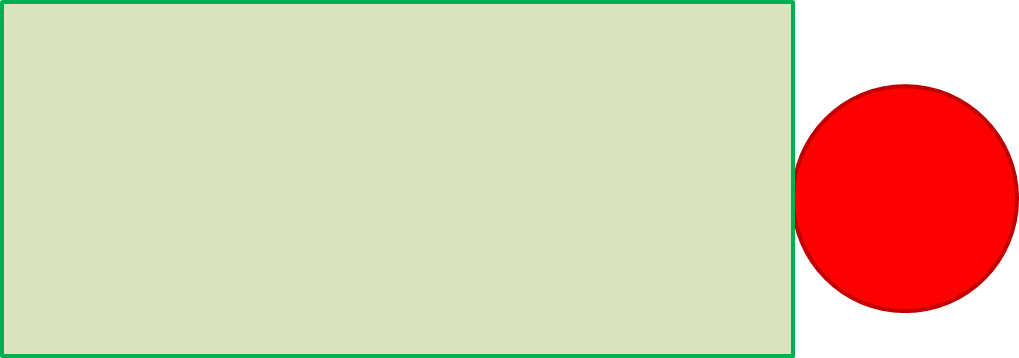 Флаг  Эдварда Тича
unter Schutz stellen
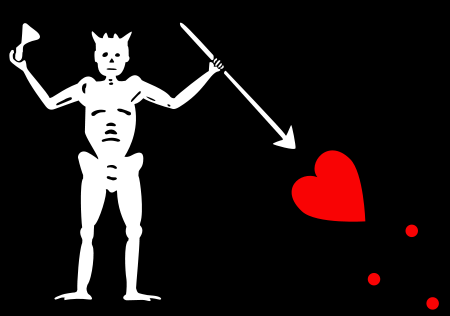 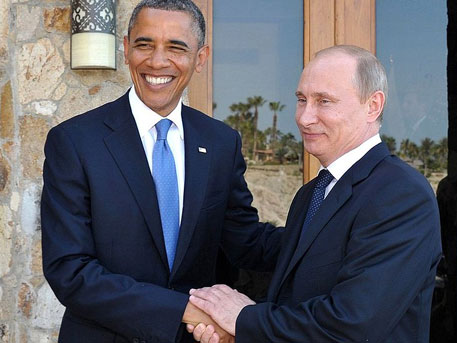 Sagt anders
500
sich verständigen
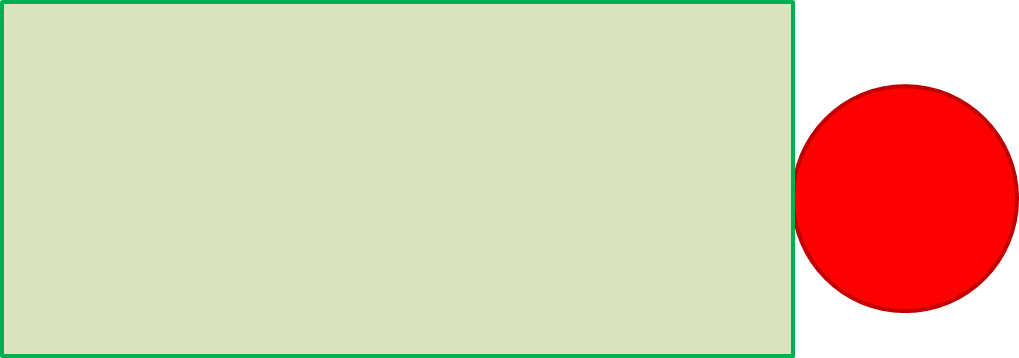 zu einer Verständigung 
kommen
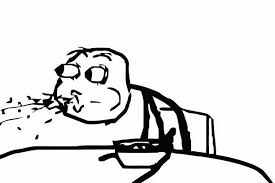 Überraschung 
100
Lest das Gedicht ausdrucksvoll vor!
Wir gehen zusammen 
wir kämpfen zu zweit. 
Ob Sturm oder Regen 
wir stehen bereit.
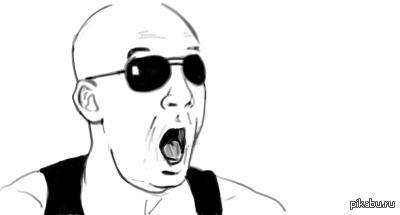 Überraschung
200
Schüleraustausch. Was ist das? Welche Formen kann er haben? Welche Vorteile hat der Schüleraustausch?
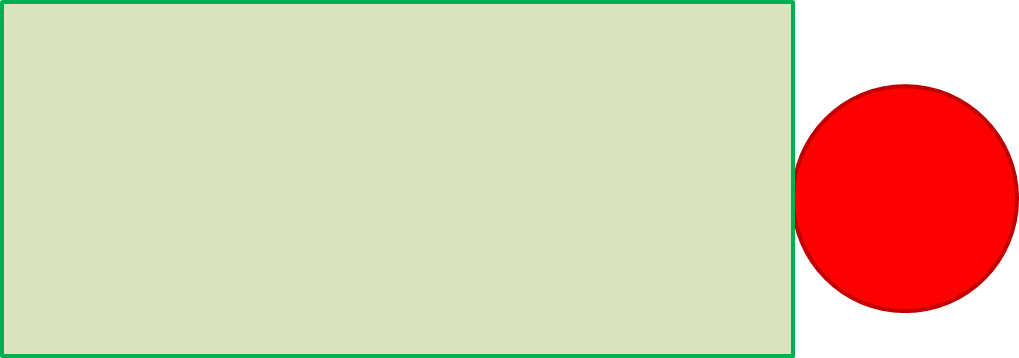 Das hat 2 Formen, er kann während des Schuljahres stattfinden und die Gastschüler wohnen in Gastfamilien oder auch während den Ferien. Die Austauschschüler fahren dann zusammen in einen Ferienort und wohnen in einem Jugendherberge. 
Man kann Freundschaft schließen, Kultur vermitteln, Land und Leute kennen lernen, usw.
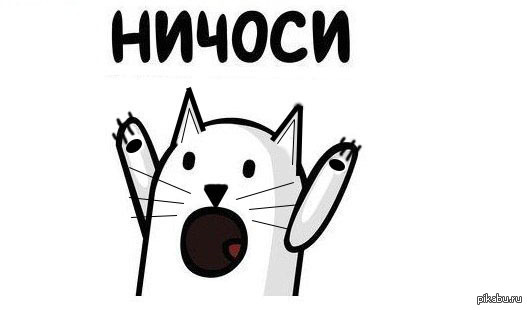 Überraschung
300
Nennt ein Sprichwort über Freundschaft.
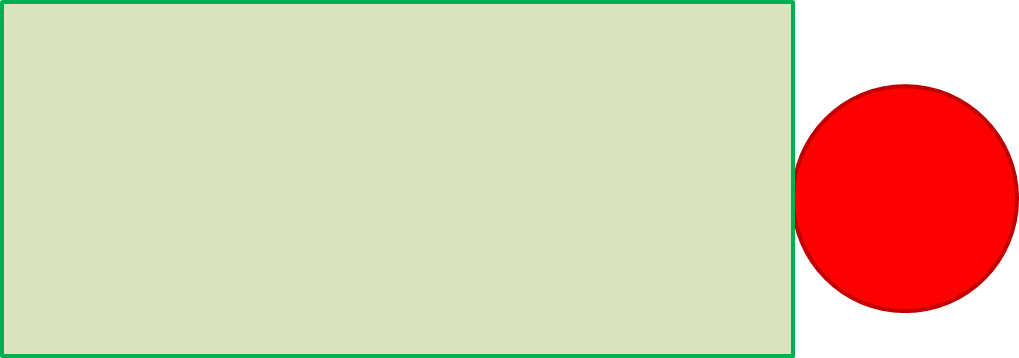 •Sage mir, wer dein Freund ist, und ich sage dir, wer du bist. 
• Freunde  in Not sind teurer als Brot. 
• Freundschaft ist wie der Wein, je älter desto besser.
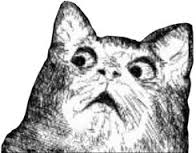 Überraschung
400
Bildet  von den Verben Partizip I und Partizip II !
ankommen
lesen
vergehen
ankommend – angekommenlesend – gelesenvergehend - vergangen
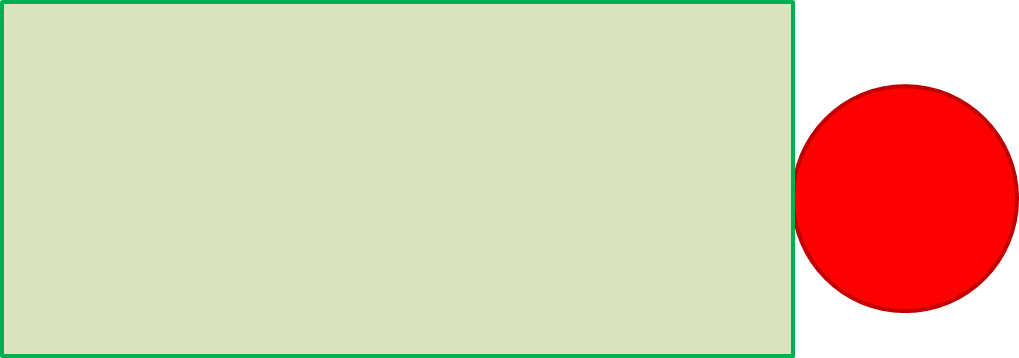 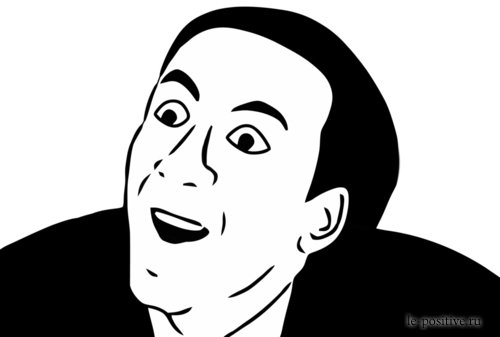 Überraschung
500
Nennt so viel Wörter und Wendungen über Freundschaft wie möglich.
(nicht weniger als 10)
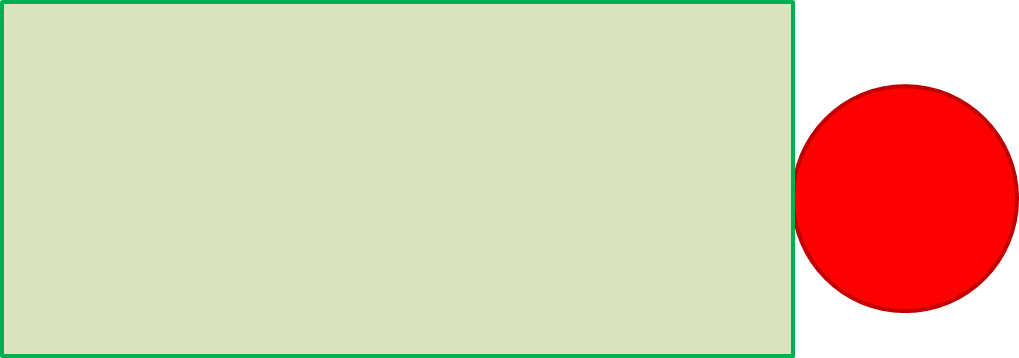 j-m vertrauen 
sich vertragen 
sich streiten 
unterstützen
Freundschaft festigen 
sich kümmern um
unternehmen etw zusammen
sich unterhalten
sich verstehen
trösten
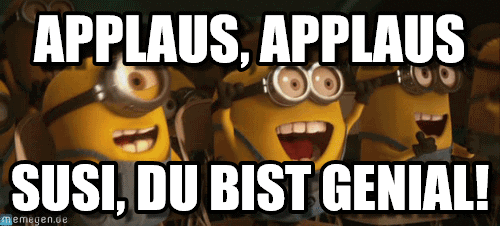